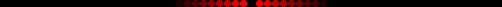 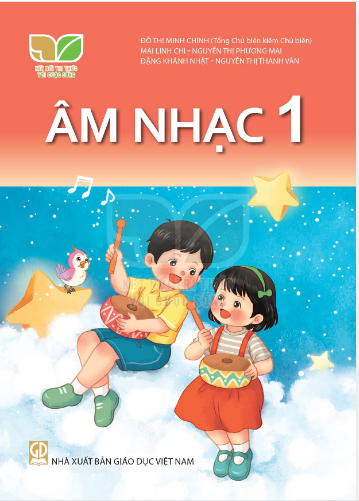 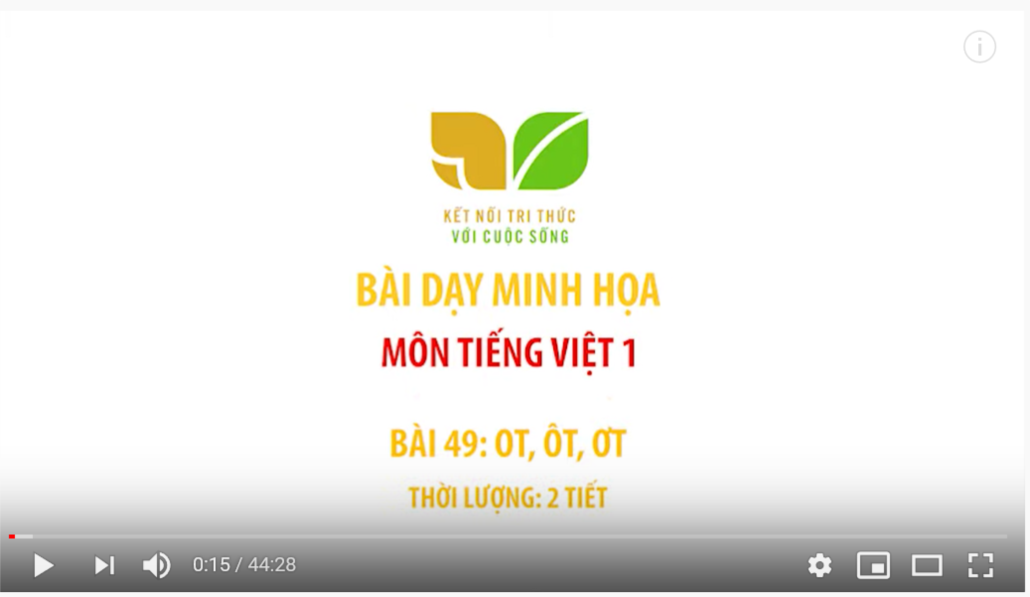 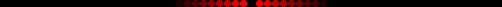 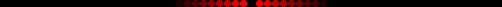 TIẾT 1 CHỦ ĐỀ 6
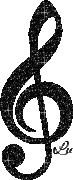 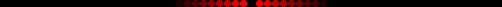 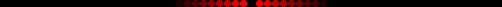 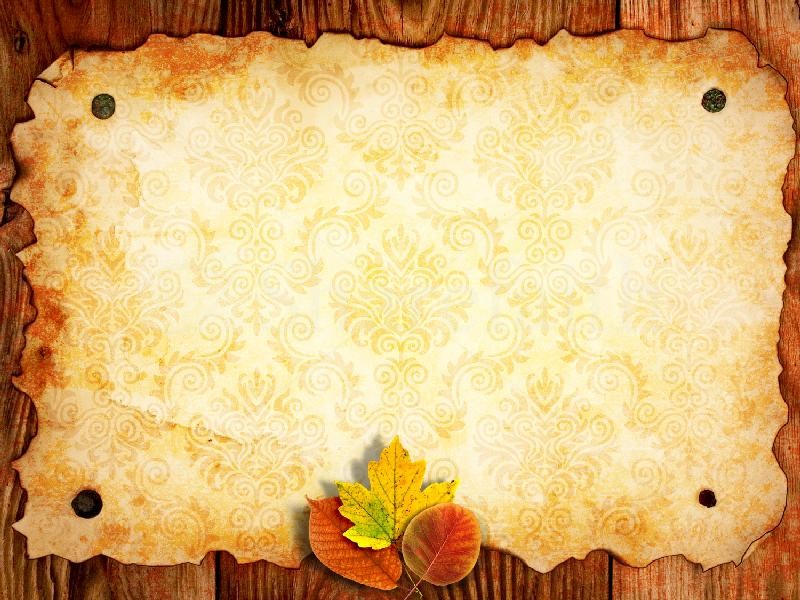 ÂM NHẠC
KHỞI ĐỘNG
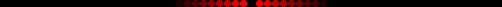 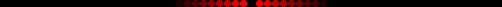 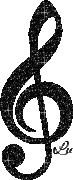 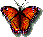 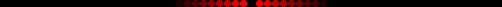 Nghe thấu đoán tài
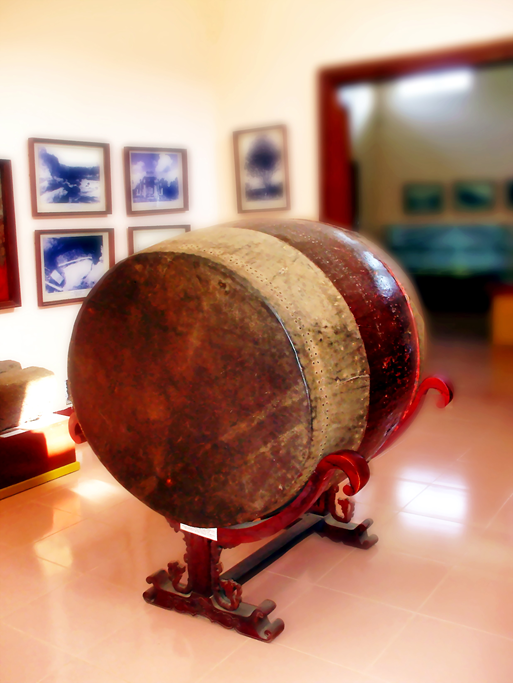 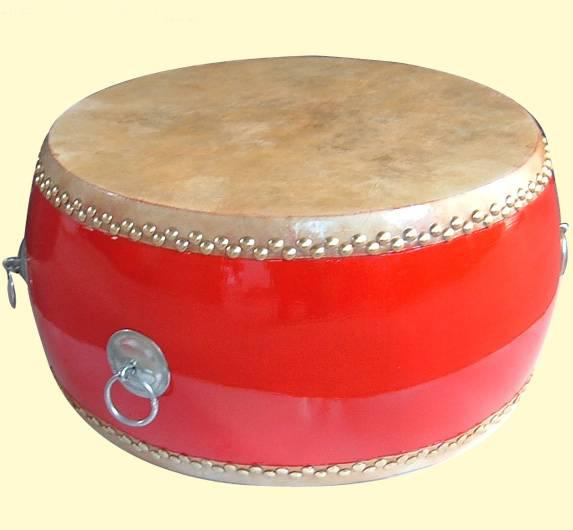 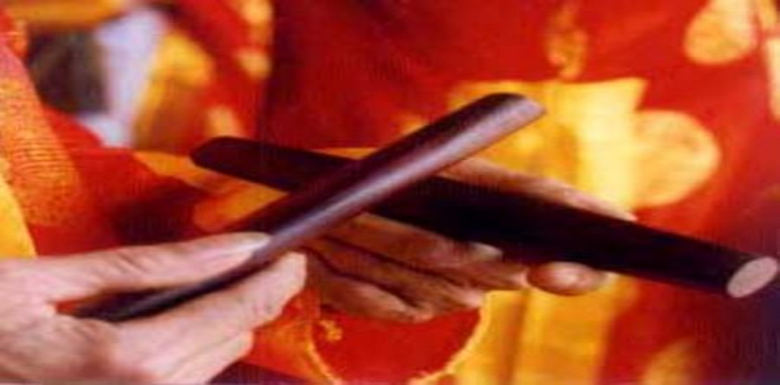 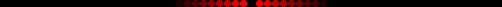 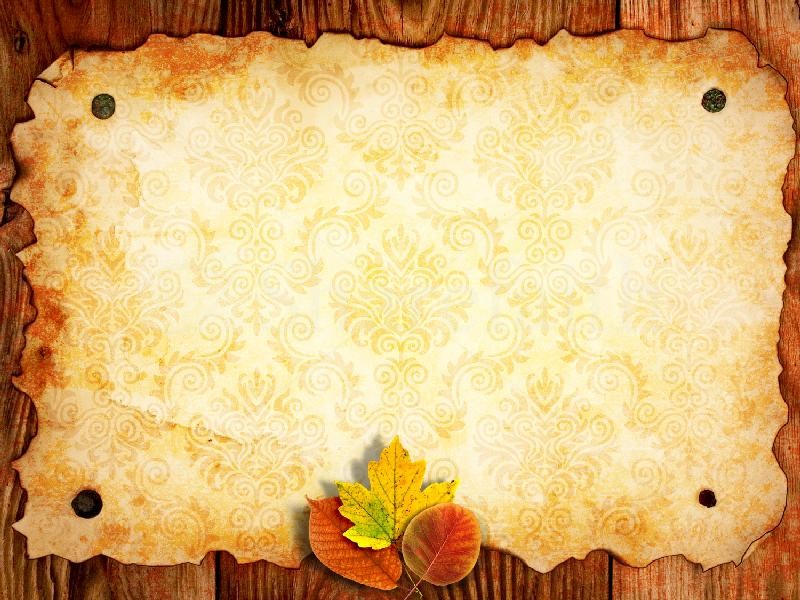 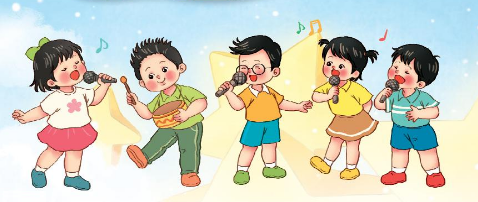 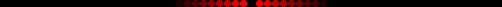 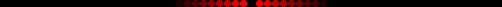 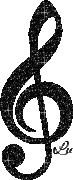 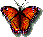 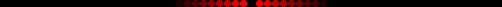 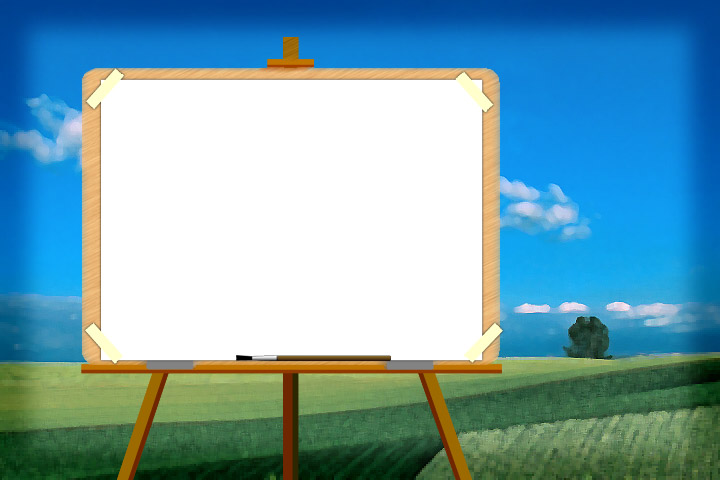 Thường thức  âm nhạc
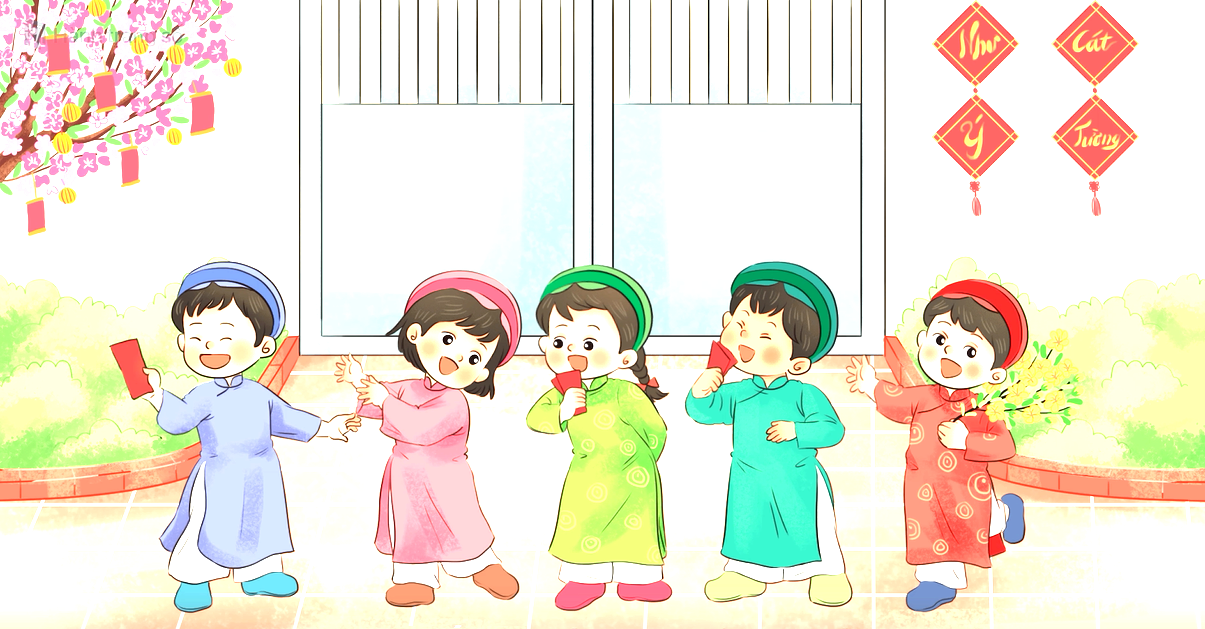 CÂU CHUYỆN VỀ THANH PHÁCH
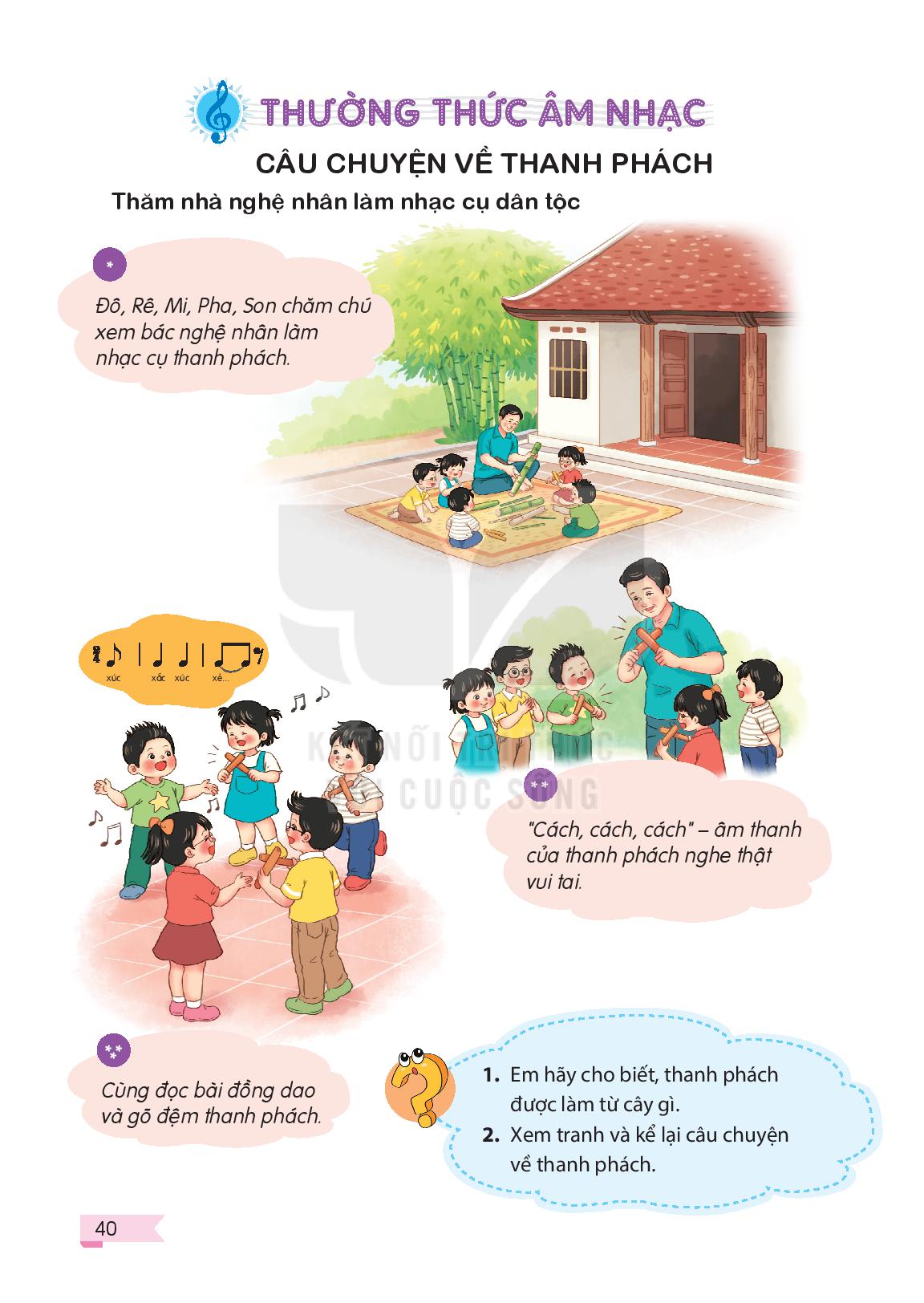 ? câu nhạc nào dài hơn, câu nào ngắn hơn?
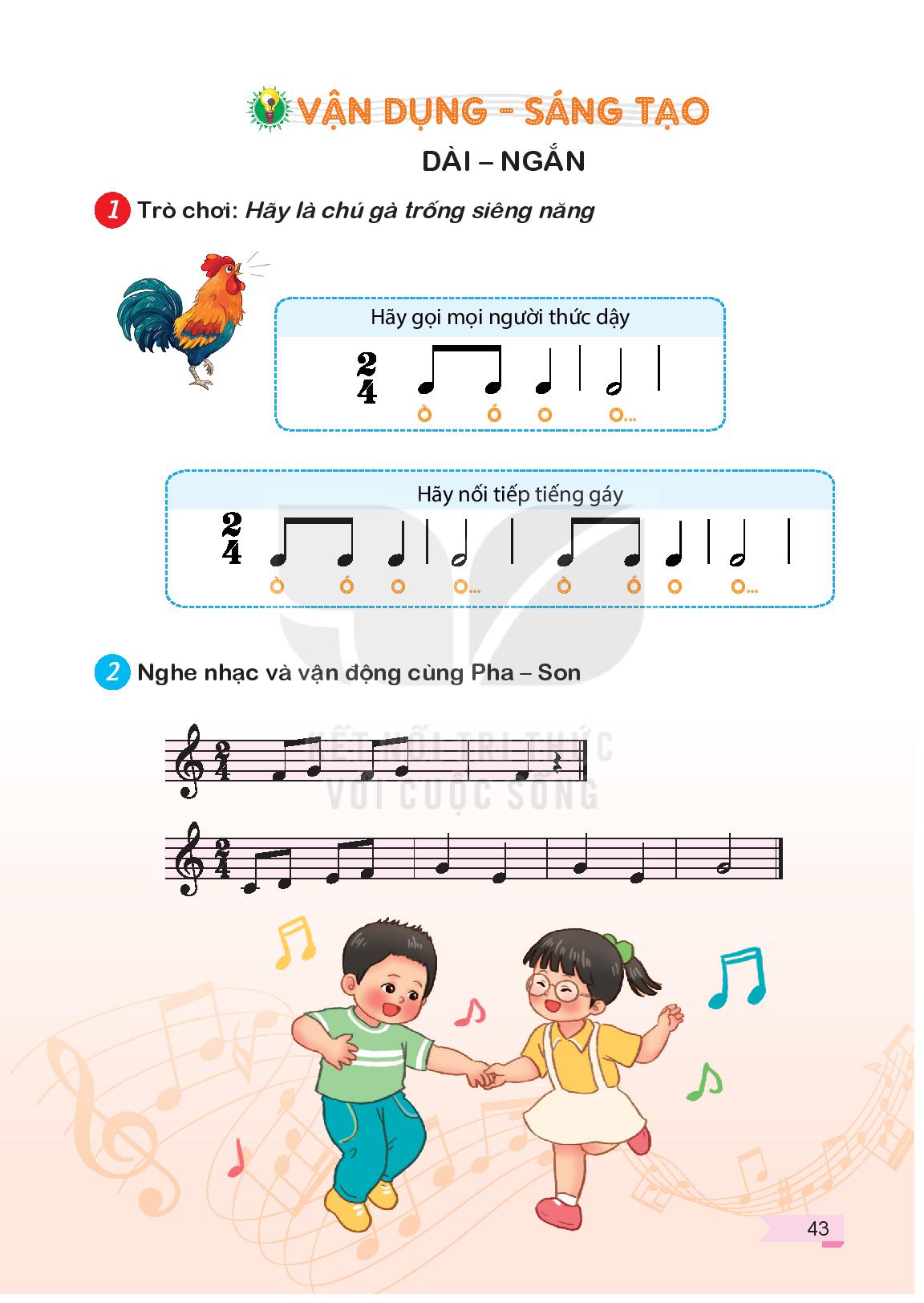